[Speaker Notes: All image credits courtesy of Morgue File and/or FreeImages.com unless otherwise specified]
Copyright 2015 Worth Publishers
[Speaker Notes: All image credits courtesy of Morgue File and/or FreeImages.com unless otherwise specified]
What is a competitive market ? How is it described by the supply and demand model?
What is a demand curve?  What is a supply curve?
What’s the difference between movements along a curve and shifts of a curve?
How do supply and demand curves determine a market’s equilibrium price and equilibrium quantity?
If there’s a shortage or surplus, how does price moves the market back to equilibrium?
To Video
To First 
Active Learning
Copyright 2015 Worth Publishers
COMPETITIVE MARKETS
A competitive market has many buyers and sellers of the same good or service, none of whom can influence the price.
The supply and demand model is a model of how a competitive market behaves.
Copyright 2015 Worth Publishers
[Speaker Notes: All image credits courtesy of Morgue File and/or FreeImages.com unless otherwise specified]
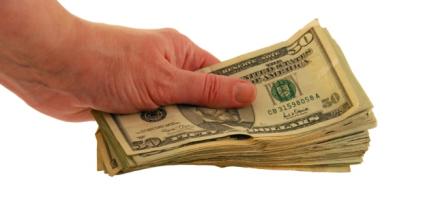 DEMAND
What made him buy it?
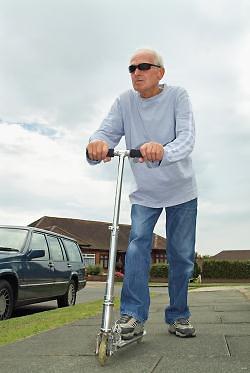 Demand represents the behavior of buyers.
A demand curve shows the quantity demanded at various prices.
The quantity demanded: the quantity that buyers are willing (and able) to purchase at a particular price.
Back to Table of contents
Copyright 2015 Worth Publishers
[Speaker Notes: All image credits courtesy of Morgue File and/or FreeImages.com unless otherwise specified]
THE DEMAND SCHEDULE AND THE DEMAND CURVE
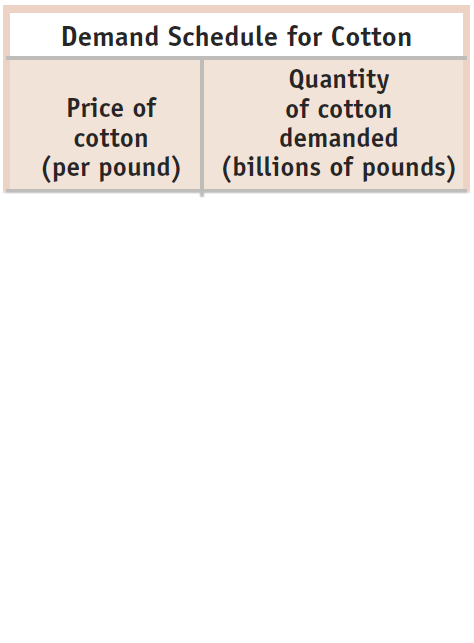 Price of cotton 
(per pound)
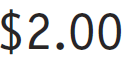 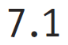 $2.00
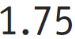 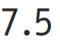 1.75
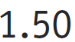 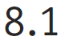 1.50
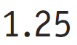 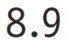 1.25
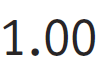 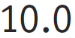 1.00
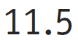 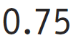 As price falls, the quantity demanded rises
0.75
Demand curve, D
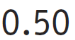 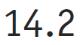 0.50
0
7
9
11
13
15
17
Quantity of cotton 
(per pound)
Copyright 2015 Worth Publishers
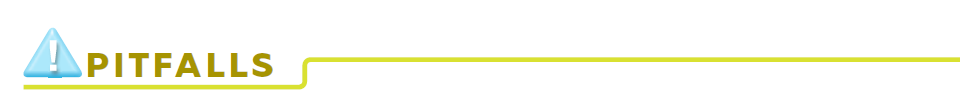 Don’t be sloppy in terminology:
a “change in quantity demanded”
a “change in demand”
Back to Table of contents
Copyright 2015 Worth Publishers
CHANGES IN DEMAND VS. CHANGES IN QUANTITY DEMANDED
Change in demand
Change in quantity demanded
Price
Price
$1.00
$1.00
D2
.50
D1
D1
10
10
14.2
15
Quantity
Quantity
Back to Table of contents
Copyright 2015 Worth Publishers
THE DEMAND SCHEDULE AND THE DEMAND CURVE
The Law of demand: a higher price for a good or service leads people to demand a smaller quantity.
Copyright 2015 Worth Publishers
[Speaker Notes: All photo credits unless otherwise noted from Freeimages.com (Formerly Stockxchange) or Morguefile.com]
SHIFTS OF THE DEMAND CURVE
Price per unit
A decrease in demand is a leftward shift.
Lower willingness to pay for the same quantity
$2
Less quantity demanded at the same price
$1
D1
D2
Back to Table of contents
Quantity
7
8
Copyright 2015 Worth Publishers
SHIFTS OF THE DEMAND CURVE
Price per unit
An increase in demand is a rightward shift.
$2
Greater willingness to pay for the same quantity
Greater quantity demanded at the same price
$1
D2
D1
Quantity
10
15
Back to Table of contents
Copyright 2015 Worth Publishers
UNDERSTANDING SHIFTS OF THE DEMAND CURVE
Important demand shifters:
Changes in the prices of related goods or services
Changes in income
Changes in tastes
Changes in expectations
Changes in the number of consumers
Back to Table of contents
Copyright 2015 Worth Publishers
CHANGES IN PRICE OF RELATED GOODS: SUBSTITUTES
Two goods are substitutes if a decrease in the price of one leads to a decrease in demand for the other (or vice versa).

	What happens to the demand for travel in Hawaii if the (perceived) safety cost of traveling to Mexico increases?
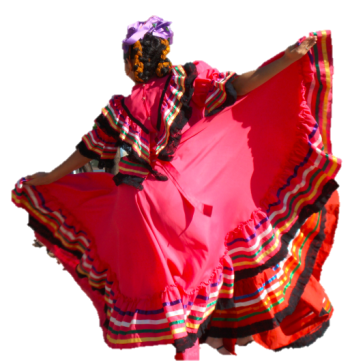 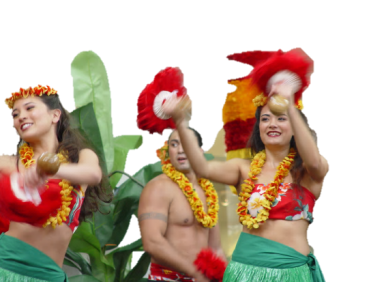 Back to Table of contents
Copyright 2015 Worth Publishers
[Speaker Notes: All photo credits unless otherwise noted from Freeimages.com (Formerly Stockxchange) or Morguefile.com]
CHANGES IN PRICE OF RELATED GOODS: COMPLEMENTS
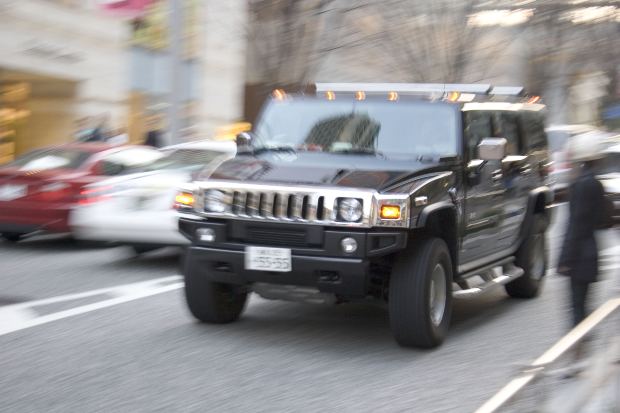 Two goods are complements if a decrease in the price of one good leads to an increase in the demand for the other (or vice versa).
Consumers often have to buy goods together.
An increase in price of gasoline will decrease the demand for SUVs.
Back to Table of contents
Copyright 2015 Worth Publishers
[Speaker Notes: All photo credits unless otherwise noted from Freeimages.com (Formerly Stockxchange) or Morguefile.com]
CHANGES IN INCOME
The effect of changes in income on demand depends on the nature of the good in question.
A normal good: Demand increases when income increases (and vice versa).
An inferior good: Demand decreases when income increases (and vice versa).
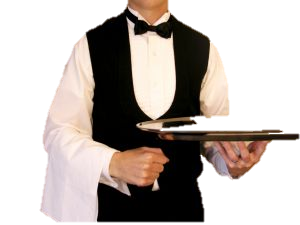 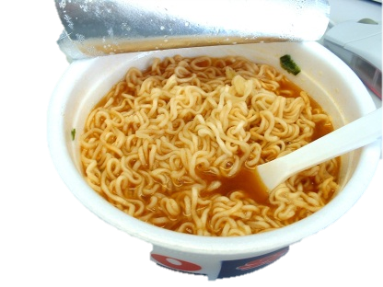 Back to Table of contents
Copyright 2015 Worth Publishers
[Speaker Notes: All photo credits unless otherwise noted from Freeimages.com (Formerly Stockxchange) or Morguefile.com]
CHANGES IN TASTES
Tastes and preferences are subjective and vary among consumers.
	Seasonal changes or fads have a predictable effects on demand. 
	What happens to demand for boots in October?
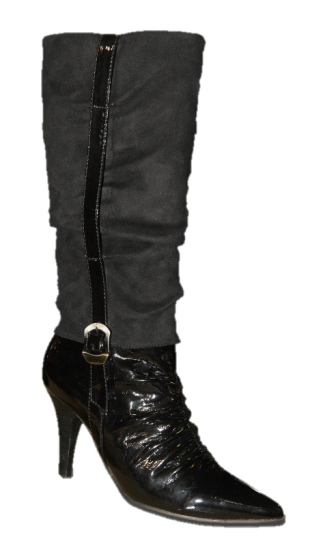 Back to Table of contents
Copyright 2015 Worth Publishers
[Speaker Notes: All photo credits unless otherwise noted from Freeimages.com (Formerly Stockxchange) or Morguefile.com]
CHANGES IN EXPECTATIONS
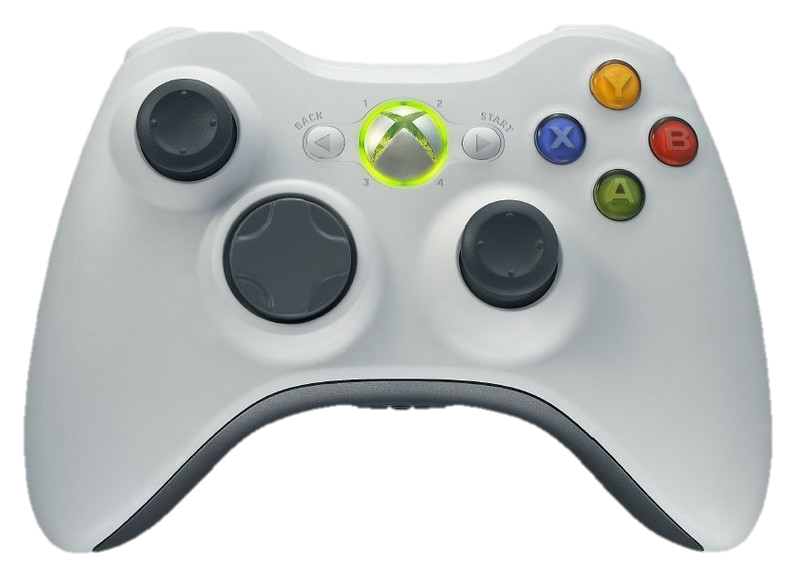 If consumers have a choice about the timing of a purchase, they buy according to expectations.
Buyers adjust current spending in anticipation of the direction of future prices in order to obtain the lowest possible price. 
If prices for Xbox 360 consoles are expected to drop right before Christmas, what will happen to sales during November?
Back to Table of contents
Copyright 2015 Worth Publishers
[Speaker Notes: All photo credits unless otherwise noted from Freeimages.com (Formerly Stockxchange) or Morguefile.com]
When the price of petroleum goes up, the demand for natural gas ______, the demand for coal ______, and the demand for solar power ______. (Assume these goods are substitutes for petroleum.)
increases; increases; increases
increases; increases; decreases
decreases; decreases; increases
decreases; decreases; decreases
Back to Table of contents
To Next 
Active Learning
Copyright 2015 Worth Publishers
[Speaker Notes: Correct answer is A]
CHANGES IN THE NUMBER OF CONSUMERS
As the population of an economy changes, the number of buyers of a particular good also changes (thereby changing its demand).
What happens to the demand for diapers in Russia as birth rates drop?
Back to Table of contents
Copyright 2015 Worth Publishers
[Speaker Notes: All photo credits unless otherwise noted from Freeimages.com (Formerly Stockxchange) or Morguefile.com]
Which of the following will cause an increase in the demand for autos?
Price of car tires increases because of a Malaysian rubber shortage.
Concrete steel reinforcing rods are replaced by aluminum along the Atlantic coast to prevent rusting.
Gasoline prices drop by 50% when OPEC nations increase production.
McDonald’s increases its hamburger production in response to consumer trends.
Back to Table of contents
To Next 
Active Learning
Copyright 2015 Worth Publishers
[Speaker Notes: Correct answer is C]
INDIVIDUAL DEMAND CURVES AND THE MARKET DEMAND CURVE
(c)  Market demand curve
(a)  Darla’s individual demand curve
(b)  Dino’s individual demand curve
Price of blue jeans (per pair)
Price of blue jeans (per pair)
Price of blue jeans (per pair)
$2
$2
$2
+
=
D
Market
1
1
1
D
D
Darla
Dino
0
20
30
0
10
20
0
30
40
50
Quantity of blue jeans (per pair)
Quantity of blue jeans (per pair)
Quantity of blue jeans (per pair)
Copyright 2015 Worth Publishers
Take a look at how the market (legal AND illegal) for kidneys works by clicking here or on the picture below. (Law and Order SVU) (6:18 minutes)
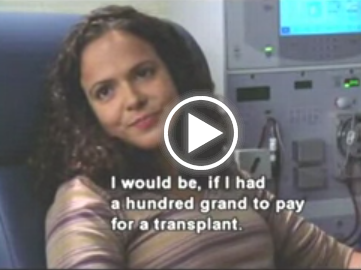 Copyright 2015 Worth Publishers
[Speaker Notes: http://criticalcommons.org/Members/gdmateer/clips/the_office_moroccan_christmas_final2.m4v/view?searchterm=the%20office]
SUPPLY
Supply represents the behavior of sellers.
A supply curve shows the quantity supplied at various prices.
The quantity supplied is the quantity that producers are willing and able to sell at a particular price.
Back to Table of contents
Copyright 2015 Worth Publishers
[Speaker Notes: All photo credits unless otherwise noted from Freeimages.com (Formerly Stockxchange) or Morguefile.com]
THE SUPPLY SCHEDULE AND THE SUPPLY CURVE
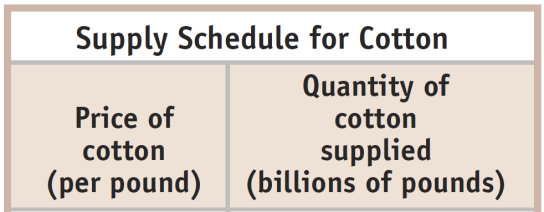 Price of cotton 
(per pound)
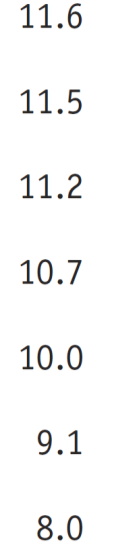 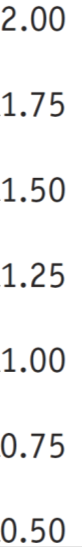 Supply curve, S
$2.00
1.75
As price rises, the quantity supplied rises.
1.50
1.25
1.00
0.75
0.50
0
7
9
11
13
15
17
Quantity of cotton (per pound)
Copyright 2015 Worth Publishers
AN INCREASE IN SUPPLY
S
2
Price of coffee beans (per pound)
S
1
$2.00
A movement along the supply curve…
1.75
1.50
1.25
1.00
… is not the same thing as a shift of the supply curve.
0.75
0.50
0
7
9
11
13
15
17
Quantity of coffee beans (billions of pounds)
Copyright 2015 Worth Publishers
SHIFTS OF THE SUPPLY CURVE
An increase in supply means a rightward shift of the supply curve.
Price
S
S
S
3
1
2
Increase in supply
A decrease in supply means a leftward shift of the supply curve.
Decrease in supply
Quantity
Copyright 2015 Worth Publishers
UNDERSTANDING SHIFTS OF THE SUPPLY CURVE
Important supply shifters include changes in:
input prices.
the prices of related goods or services.
technology.
expectations.
the number of producers.
Back to Table of contents
Copyright 2015 Worth Publishers
[Speaker Notes: Instructor Notes:]
CHANGES IN INPUT PRICES
A decrease in the price of an input (all else equal) increases profits and encourages more supply (and vice versa).
What will happen to the number of new businesses if the government reduces the fees and red tape associated with new business licenses? What happens if the fees rise?
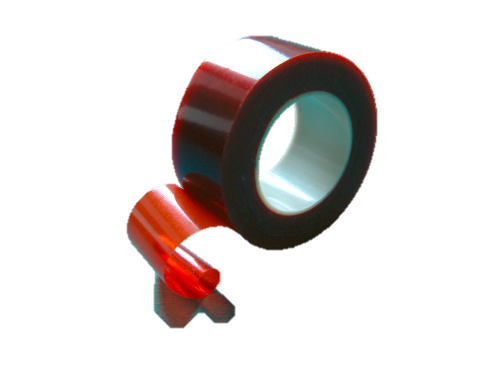 Back to Table of contents
Copyright 2015 Worth Publishers
[Speaker Notes: All photo credits unless otherwise noted from Freeimages.com (Formerly Stockxchange) or Morguefile.com]
CHANGES IN INPUT PRICES
When the price of cotton drops, the supply of 
blue jeans increases.
Back to Table of contents
Copyright 2015 Worth Publishers
[Speaker Notes: All photo credits unless otherwise noted from Freeimages.com (Formerly Stockxchange) or Morguefile.com]
CHANGES IN THE PRICE OF RELATED GOODS OR SERVICES
Inputs used in production have opportunity costs.  Sellers will choose to use inputs whose profit is the highest. 
Sellers will supply less of a good if its profitability falls (and vice versa).
There are substitutes and complements in production processes.
	Complement in pork processing? Lard.
	Substitute in corn production?  Cotton.
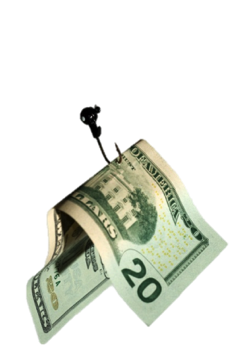 Back to Table of contents
Copyright 2015 Worth Publishers
[Speaker Notes: All photo credits unless otherwise noted from Freeimages.com (Formerly Stockxchange) or Morguefile.com]
CHANGES IN TECHNOLOGY
New, better technology makes sellers willing to offer more at a given price or sell their quantity at a lower price.
A technological innovation lowers costs and increases supply.
Back to Table of contents
Copyright 2015 Worth Publishers
[Speaker Notes: All photo credits unless otherwise noted from Freeimages.com (Formerly Stockxchange) or Morguefile.com]
CHANGES IN EXPECTATIONS
The expectation of a higher price for a good in the future decreases current supply of the good – if they can store the good (and vice versa).
Sellers will adjust their current offerings in anticipation of the direction of future prices in order to obtain the highest possible price.
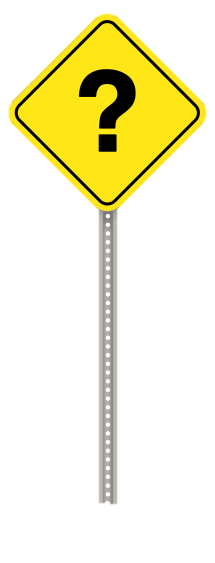 Back to Table of contents
Copyright 2015 Worth Publishers
[Speaker Notes: All photo credits unless otherwise noted from Freeimages.com (Formerly Stockxchange) or Morguefile.com]
CHANGES IN EXPECTATIONS
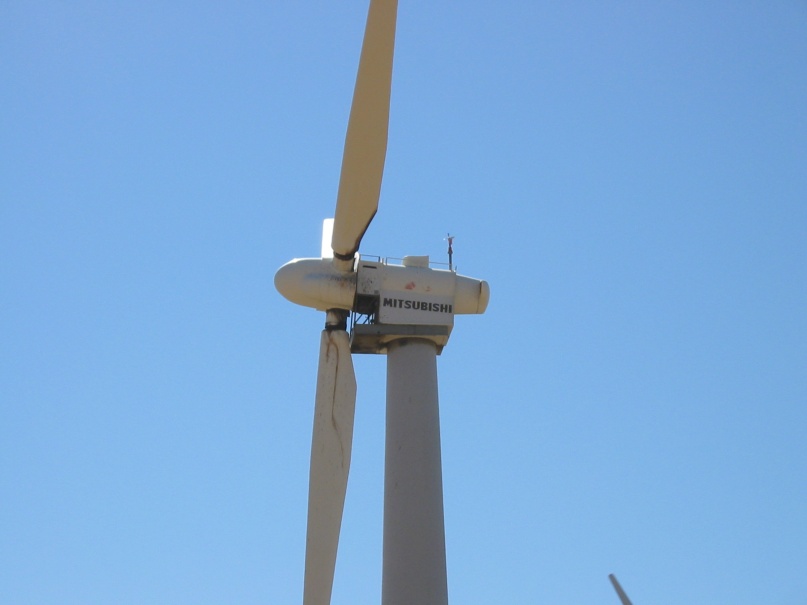 A change in producers’ expectations about profitability will affect supply curves.
Windmill production increases as producers expect sales and profitability to increase.
Back to Table of contents
Copyright 2015 Worth Publishers
[Speaker Notes: All photo credits unless otherwise noted from Freeimages.com (Formerly Stockxchange) or Morguefile.com]
CHANGES IN NUMBER OF PRODUCERS
As producers enter and exit the market, the overall supply changes.
Entry implies more sellers in the market, increasing supply.
Exit implies fewer sellers in the market, decreasing supply.
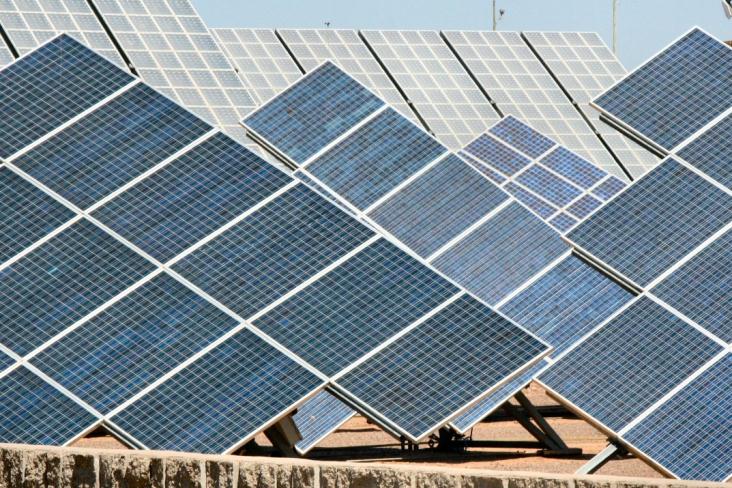 As more firms enter the solar installation market, the number of solar installations available for sale increases.
Back to Table of contents
Copyright 2015 Worth Publishers
[Speaker Notes: All image credits courtesy of Morgue File and/or FreeImages.com unless otherwise specified]
THE INDIVIDUAL SUPPLY CURVE AND THE MARKET SUPPLY CURVE
Price of cotton (per pound)
Price of cotton (per pound)
Price of cotton (per pound)
(c)  Market supply curve
(a)  Mr. Silva’s individual supply curve
(b)  Mr. Liu’s individual supply curve
S
S
S
Market
Silva
Liu
$2
$2
$2
+
=
1
1
1
0
1
2
3
0
1
2
0
1
2
3
4
5
Quantity of coffee beans (pounds)
Quantity of coffee beans (pounds)
Quantity of coffee beans (pounds)
Copyright 2015 Worth Publishers
SUPPLY, DEMAND AND MARKET EQUILIBRIUM
When Qs = Qd at a certain price, the market is in equilibrium. 
That is, the amount consumers would purchase at this price is matched exactly by the amount producers wish to sell.
Back to Table of contents
Copyright 2015 Worth Publishers
Because there are middlemen who bring goods to market (and get paid for their efforts),  the price that wholesale cotton farmers (sellers) receive will actually be less than the price paid by retail cotton buyers. 
But have no fear: the final price paid to retail sellers will match that paid by retail buyers at equilibrium.
Copyright 2015 Worth Publishers
FINDING THE EQUILIBRIUM PRICE AND QUANTITY
Price of cotton (per pound)
Market equilibrium occurs at point E, where the supply curve and the demand curve intersect.
Supply
$2.00
1.75
1.50
1.25
Equilibrium price
Equilibrium
E
1.00
0.75
0.50
Demand
0
7
10
13
15
17
Equilibrium quantity
Quantity of cotton (billions of pounds)
Copyright 2015 Worth Publishers
WHY DO ALL SALES AND PURCHASES IN A MARKET TAKE PLACE AT THE SAME PRICE?
Where consumers don’t have time to compare prices (like a tourist trap), different stores have different prices.






In well-established markets, there is a uniform price.
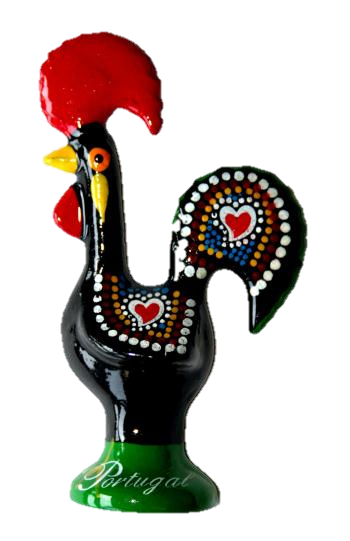 Copyright 2015 Worth Publishers
[Speaker Notes: All image credits courtesy of Morgue File and/or FreeImages.com unless otherwise specified]
WHY DOES THE MARKET PRICE FALL IF IT IS ABOVE THE EQUILIBRIUM PRICE?
There is a surplus of a good when the quantity supplied exceeds the quantity demanded. Surpluses occur when the price is above its equilibrium level.
Price of cotton (per pound)
Supply
$2.00
1.75
Surplus
1.50
Surpluses do not last: sellers will reduce price so they can move goods off the shelves.
1.25
E
1.00
0.75
0.50
Demand
0
7
8.1
10
11.2
13
15
17
Quantity of cotton (billions of pounds)
Quantity demanded
Quantity supplied
Copyright 2015 Worth Publishers
WHY DOES THE MARKET PRICE RISE IF IT IS BELOW THE EQUILIBRIUM PRICE?
Price of cotton (per pound)
There is a shortage when the quantity demanded exceeds the quantity supplied. Shortages occur when the price is below its equilibrium level.
Supply
$2.00
1.75
1.50
Shortages do not last: sellers will increase price to increase revenue.
1.25
E
1.00
0.75
Shortage
0.50
Demand
0
7
9.1
10
11.5
13
15
17
Quantity of cotton (billions of pounds)
Quantity supplied
Quantity demanded
Copyright 2015 Worth Publishers
Price
At $5, quantity supplied is ______ and quantity demanded is ______, leading to a _______.
 13; 6; surplus of 3 units
 13; 6; surplus of 4 units
 13; 6; surplus of 7 units
 13; 6; shortage of 4 units
Supply
$7.00
6.00
5.00
4.00
E
3.00
2.00
1.00
Demand
0
4
6
10
13
18
22
27
Quantity
Back to Table of contents
To Next 
Active Learning
Copyright 2015 Worth Publishers
[Speaker Notes: Correct answer is C]
WHAT HAPPENS WHEN THE DEMAND CURVE SHIFTS
Price of cotton
An increase in demand…
Supply
… leads to a movement along the supply curve due to a higher equilibrium price and higher equilibrium quantity.
E
2
P
2
Price rises
E
1
P
1
D
2
D
1
Q
Q
Quantity of cotton
1
2
Quantity rises
Copyright 2015 Worth Publishers
WHAT HAPPENS WHEN THE SUPPLY CURVE SHIFTS
Price of cotton
S
S
A decrease in supply…
2
1
E
2
P
2
… leads to a movement along the demand curve due to a higher equilibrium price and lower equilibrium quantity.
Price rises
P
E
1
1
Demand
Q
Q
Quantity of cotton
1
2
Quantity falls
Copyright 2015 Worth Publishers
If garden gnomes regain popularity, what will happen?
Equilibrium price and quantity both fall.
Equilibrium price and quantity both rise.
Equilibrium price falls and quantity rises.
Equilibrium price rises and quantity falls.
Back to Table of contents
To Next 
Active Learning
Copyright 2015 Worth Publishers
[Speaker Notes: Correct answer is B
All photo credits unless otherwise noted from Freeimages.com (Formerly Stockxchange) or Morguefile.com]
If the cost of wood falls, what will happen to equilibrium price and quantity in the violin market?
Both fall.
Both rise.
Price falls and quantity rises.
Price rises and quantity falls.
Back to Table of contents
To Next 
Active Learning
Copyright 2015 Worth Publishers
[Speaker Notes: Correct answer is C
All photo credits unless otherwise noted from Freeimages.com (Formerly Stockxchange) or Morguefile.com]
THE COTTON SPIKE AND CRASH OF 2011
What caused the price spike?
Falling supply
Rising demand
Then, in response to higher prices, manufacturers switched to polyester (and eventually supply increased also)
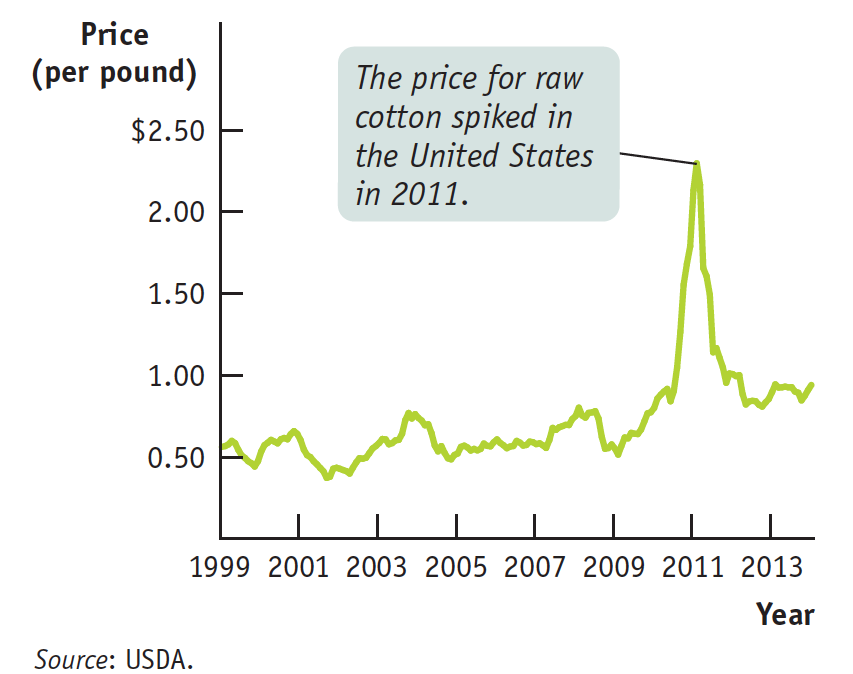 Copyright 2015 Worth Publishers
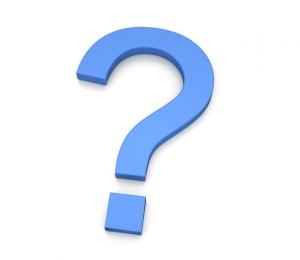 Which curve is it, anyway?
How do you know what caused a price change?
Look at the outcome: if the price and quantity move together, it was a demand change. If they move in opposite directions, a supply change.
Copyright 2015 Worth Publishers
SIMULTANEOUS SHIFTS OF SUPPLY AND DEMAND
(a) One possible outcome: Price rises, quantity rises.
Price of cotton
Small decrease in supply
S
S
2
1
Two opposing forces determining the equilibrium quantity:
E
2
P
2
The increase in demand dominates the decrease in supply.
E
1
P
1
D
2
D
1
Large increase in demand
Quantity of cotton
Q
Q
1
2
Copyright 2015 Worth Publishers
SIMULTANEOUS SHIFTS OF SUPPLY AND DEMAND
(b) Another possible outcome: price rises, quantity falls
Price of cotton
Large decrease in supply
S
2
S
Two opposing forces determining the equilibrium quantity:
1
E
2
P
The decrease in supply dominates the increase in demand.
2
E
Small increase in demand
1
P
1
D
2
D
1
Q
Q
Quantity of cotton
2
1
Copyright 2015 Worth Publishers
Consumers in Mayville consider houses and apartments to be substitutes. There is an increase in the price of houses in Mayville at the same time three new apartment buildings open there. In the market for apartments in Mayville:
the equilibrium price will rise.
the equilibrium price will fall.
the equilibrium quantity will rise.
the equilibrium quantity will fall.
Copyright 2015 Worth Publishers
[Speaker Notes: Correct answer is C]
COMPETITIVE MARKETS—AND OTHERS
When markets are not competitive (as we’ll see in future chapters), things get a little more complicated.

For instance, large sellers will have to predict how their production, marketing, and pricing decisions will affect the entire market (and their own profits).
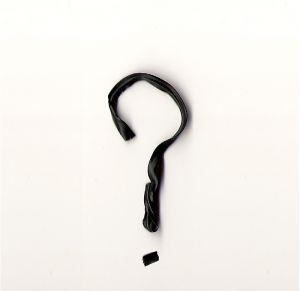 Copyright 2015 Worth Publishers
[Speaker Notes: All photo credits unless otherwise noted from Freeimages.com (Formerly Stockxchange) or Morguefile.com]